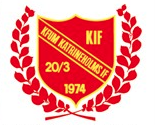 Pu13 KIF Basket
Skriv för att lägga till bildtext.
2019-09-25
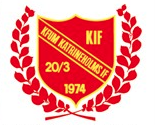 truppen:
Skriv för att lägga till bildtext.
13 st spelare 
Ålder mellan 2008 till 2006
3 st coacher
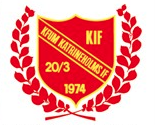 ÖBDF PU13:
Skriv för att lägga till bildtext.
Seriespel, hemma och bortamatcher.
Eskilstuna Basket
Flens IF (utan tävlan)
Motala Basket
Norrköping Dolphins
Norrköping Dolphins Orange
Nyköping Basket
Söderköping Basket (Dragit sig ur serien 2019-09-23)
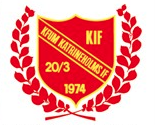 Säsongen:
Nya utmaningar
5 man på plan.
Höga korgar (305 cm).
Större boll (strl 6).
Fullständiga regler. (24-sek, 5 foul, lagfoul).
Målsättning att fortsätta utveckla laget både på och utanför planen. Vinsten ej viktigast!
Skriv för att lägga till bildtext.
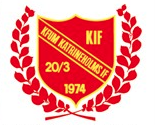 Förutsättningar i år:
Skriv för att lägga till bildtext.
trupp max 12 spelare/match (närvaro)
Medlem inkl license.
Seriespel = ingå i trupp. Måste få ihop lag. Går ej att ändra match på kort varsel.
Skjuts till matcher av föräldrar. 4 st spelare/bil.
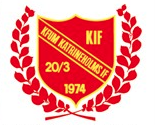 förväntningar på er föräldrar:
Skriv för att lägga till bildtext.
Rapportera frånvaro i tid.
Uppmuntra barnet att närvara i hallen även om han ej kan träna själv.
Kost/sömn.
stötta/heja på alla, både i vårt lag men även motståndare.
Tvätta matchställ.
skjuts till match.
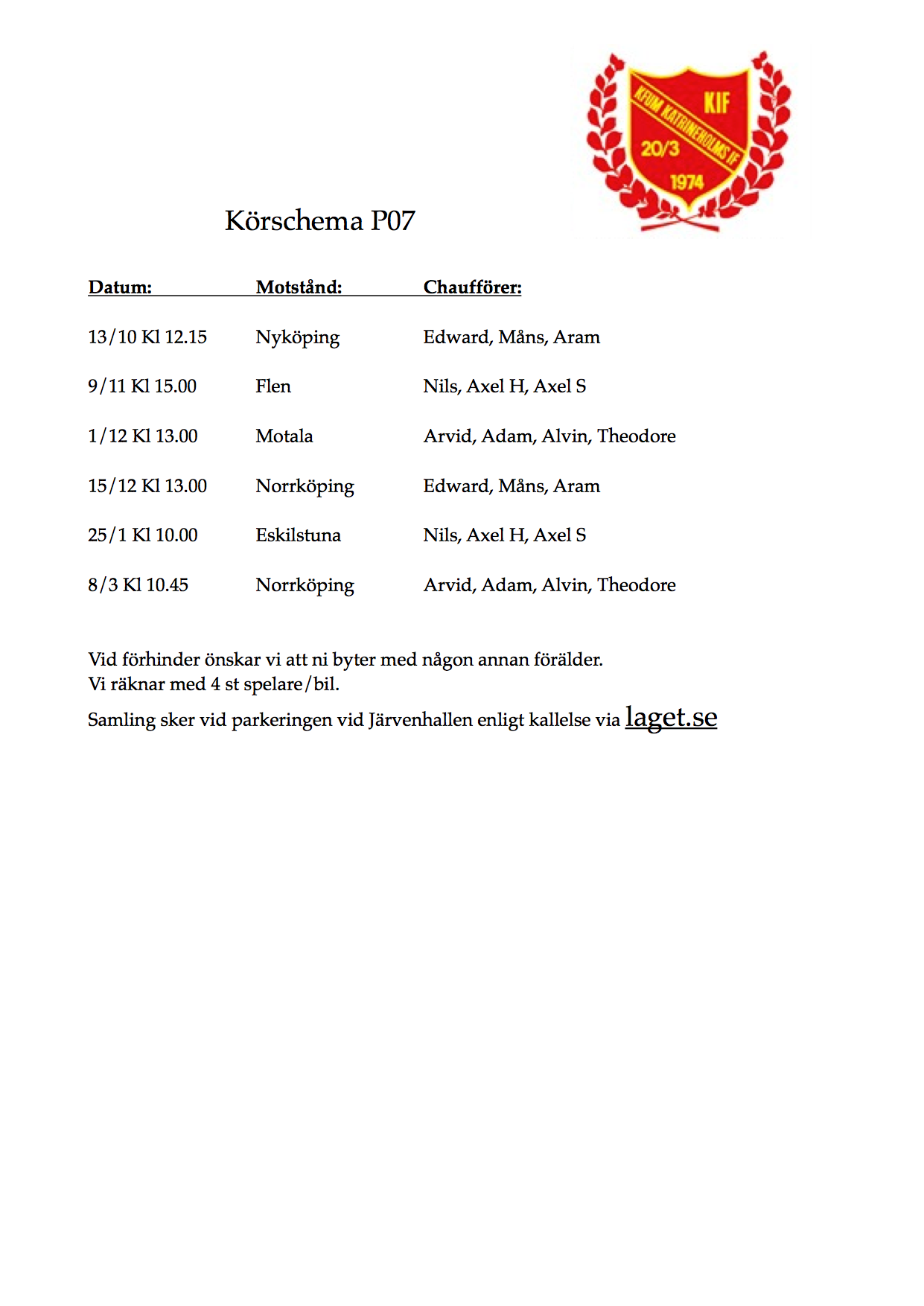 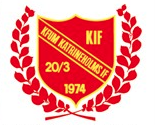 Åtaganden under året:
Skriv för att lägga till bildtext.
Kk-joggen.
Invigning Ute plan Oddergatan.
Hall/kiosk ansvar = föräldrar och spelare.
Sek / domare STADSDELSSERIEN = Spelare.
Stadsdelsserie  avslutning = Spelare och föräldrar.
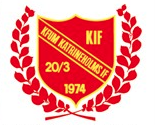 Övrigt:
Lagförälder (körschema, tvättschema, försäljning m.m).
Lagkassa (cuper, kläder).
Cup.
Basketläger (Bärlin, barton clinic, jeff taylor m.fl).
Sponsorer.
laget.se / facebook.
Lagfoto 14 Oktober kl 18.30 Nyhemshallen.
Skriv för att lägga till bildtext.